Introduction to React, Flux and Alt.js
By: Jason Zambouras
http://codecamp.Zambouras.com/
Who am I?
2008 Graduate from Wentworth Institute of Technology with a B.S. in Computer Science
Worked at HealthcareSource for 9 years developing software.
2
Boston Code Camp 25 - Thanks to our Sponsors!
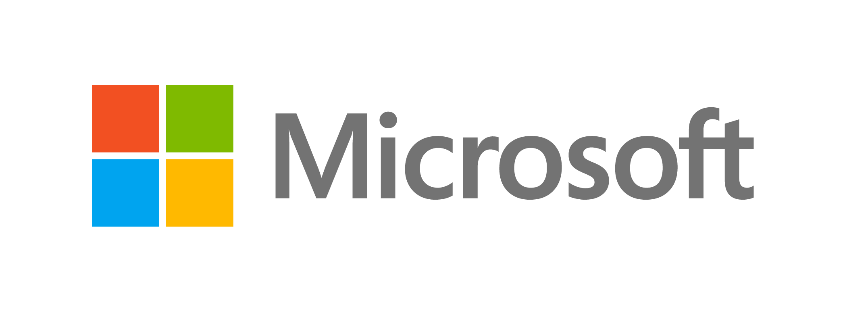 In-Kind Donations
Platinum
Gold


Silver

Bronze
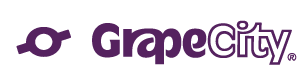 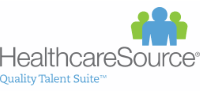 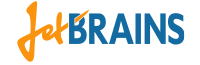 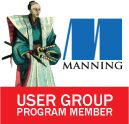 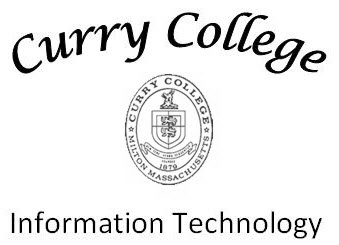 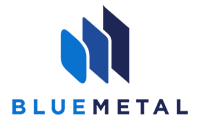 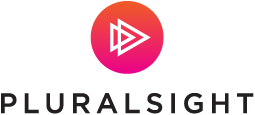 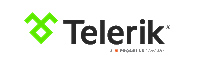 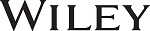 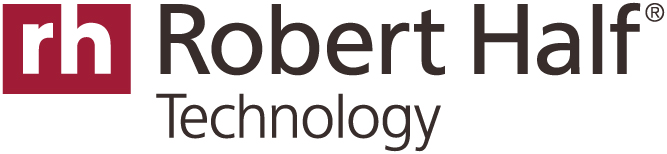 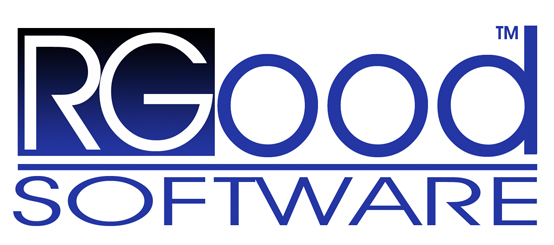 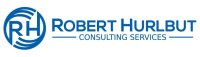 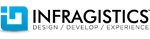 What are we going to talk about?
React
Virtual DOM
Component
Component lifecycle
Flux
Alt.JS
Stores
Actions
Context
What is React?
A JavaScript library to easily build User Interfaces
It is flexible
FAST!, Really Fast thanks to their Virtual DOM
One-way reactive data flow
https://facebook.github.io/react/index.html
[Speaker Notes: Made by Facebook
Flexible in that it makes no assumptions about the rest of your technology stack
Virtual DOM intelligently decides what to update]
Why React?
Easily integrates within and with other libraries
How is it different than Web Components?
Why choose react?
https://facebook.github.io/react/docs/webcomponents.html
[Speaker Notes: Web Components and React were designed to solve different problems.
Web Components provides encapsulation for the components and allows you to create custom HTML elements that are reusable.
Web components is meant to effect the DOM directly.
React meant to keep your DOM in sync with your data


Flexibility, One-Way Data flow, and its Virtual DOM technology]
The Virtual DOM - React Elements
ReactElement
Properties
type
props
key
ref
React.createElement(‘div’);
React.createElement(‘div’, [properties], [children]);
https://facebook.github.io/react/docs/glossary.html
[Speaker Notes: You can also create factories for this different elements you may create so you do not have to type React.createElement every time]
The Virtual DOM – React Nodes
ReactNode
ReactElement
ReactText (string/number)
ReactFragment (Array<ReactNode|ReactEmpty>)
https://facebook.github.io/react/docs/glossary.html
The Virtual DOM – React Components
ReactComponent
Nothing more that a JavaScript Class
Requires a render method
var element = React.createElement(MyComponent); 
ReactDOM.render(element, document.getElementById(‘main’));
Virtual until React instantiates for you
https://facebook.github.io/react/docs/glossary.html
The Virtual DOM – Reconciliation
Using powerful heuristics to do a tree diff
Different Node Types
renderA: <div />
renderB: <span />
=> [removeNode <div />], [insertNode <span />]
DOM Nodes
renderA: <div id="before" />
renderB: <div id="after" />
[replaceAttribute id "after"]
Custom Components
Keys
https://facebook.github.io/react/docs/reconciliation.html
Example – Raw Format
http://goo.gl/TMe3A1
Example – JSX Format
http://goo.gl/zO8tGH
[Speaker Notes: DOM differences
For => htmlFor
Class => className
Style => same but takes a json object


All should be camel cased]
Example – Component
http://goo.gl/hdmxL4
ReactComponent
Modular
Props
Can be required
Type can be enforced
State
https://facebook.github.io/react/docs/reusable-components.html
ReactComponent – Simple Button
http://goo.gl/9Muqi0
[Speaker Notes: SyntheticEvent
a cross-browser wrapper around the browser's native event. 
work identically across all browsers.]
ReactComponent – State
Setting Initial State
	class StateComponent extends React.Component { 			constructor() {
			super();
			this.state = { a: 1, b: 2, c: 3 };
		}
	}
Setting state at any other time
	this.setState([nextState])
http://facebook.github.io/react/docs/component-specs.html
ReactComponent – State
http://goo.gl/RVsBPs
ReactComponent - Lifecycle
componentWillMount
componentDidMount
componentWillReceiveProps
shouldComponentUpdate
componentWillUpdate
componentDidUpdate
componentWillUnmount
https://facebook.github.io/react/docs/component-specs.html#lifecycle-methods
[Speaker Notes: componentWillMount - invoked once before initial render
componentDidMount - invoked once after intial render
componentWillReceiveProps - invoked when new props are received, except for initial render
shouldComponentUpdate - invoked before rendering when new props or state is received, except for initial render/forceUpdate
componentWillUpdate - invoked before rendering when new props or state is received, except for initial render
componentDidUpdate - invoked after the component is flushed to the DOM
componentWillUnmount - invoked before component is removed from the DOM]
ReactComponent - Lifecycle
http://goo.gl/2dCweK
What is Flux?
An application architecture for building client-side web applications
Easily plugs in to React’s components data flow
The main parts
Actions
Dispatcher
Stores
Views (React Components)
https://facebook.github.io/flux/docs/overview.html
What is Flux?
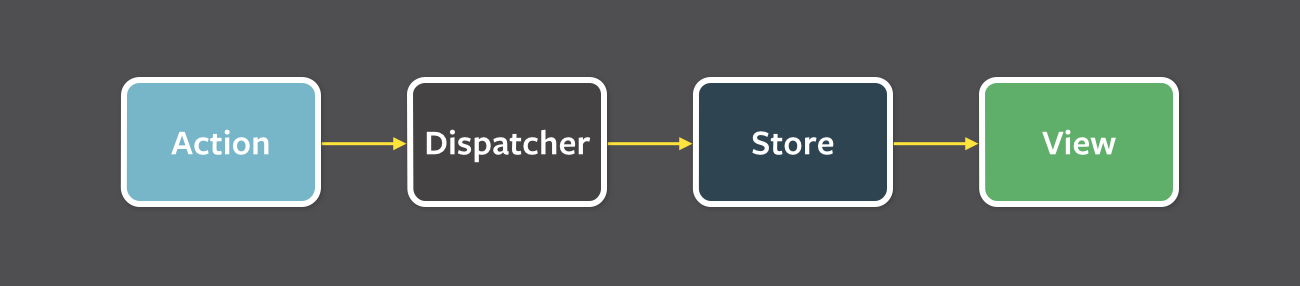 https://facebook.github.io/flux/docs/overview.html
[Speaker Notes: The dispatcher is the central hub that manages all data flow in a Flux application. It is essentially a registry of callbacks into the stores and has no real intelligence of its own]
What is Flux?
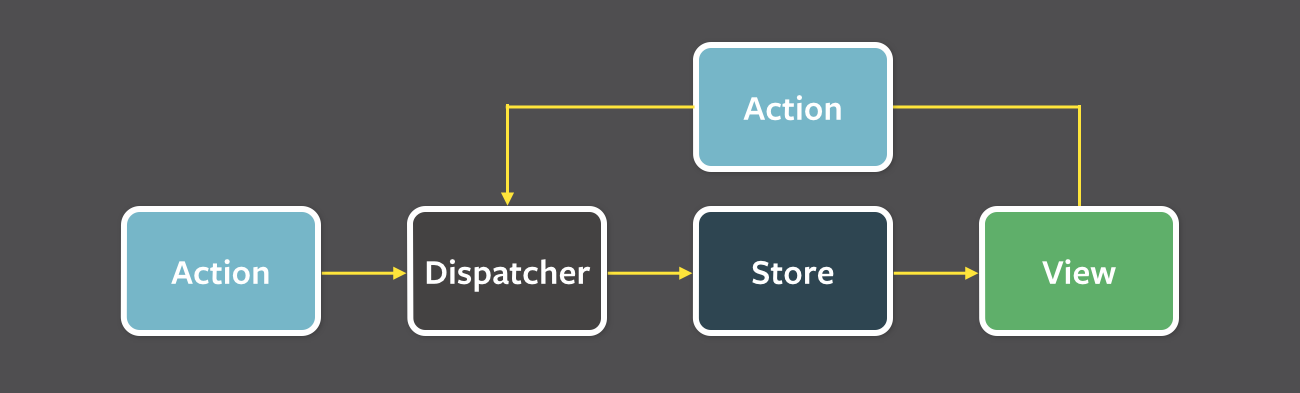 https://facebook.github.io/flux/docs/overview.html
What is Alt.JS?
A neat library that is a flux complaint library
ES2015 compatible
Snapshots
Server Side Rendering
http://alt.js.org/
Alt.js – Stores
Contain the application state and logic
In react you may have a Controller-View that listens to the store or stores needed for all child components
Singleton by default, but able to create instances
http://alt.js.org/docs/stores/
Alt.js – Actions
Triggers dispatches to stores and may include a payload of data
Typically used in response to user actions
Where ASYNC API calls will reside
Able to generate actions if just pass-through
http://alt.js.org/docs/actions/
Alt.js – MessageBox
http://goo.gl/4z2JJe
Alt.js – AltContainer
http://goo.gl/57Rg1T
http://alt.js.org/docs/components/altContainer/
Alt.js – Context
http://goo.gl/6CErUV
http://alt.js.org/docs/altInstances/
Alt.js – Instances
http://goo.gl/HBX1KV
http://alt.js.org/docs/altInstances/
Alt.js – Async
http://goo.gl/K3q34U
http://alt.js.org/docs/async/
30
Alt.js – Advanced Features
Lifecycle Listeners (http://alt.js.org/docs/lifecycleListeners/)
Bootstrapping (http://alt.js.org/docs/bootstrap/)
Snapshots (http://alt.js.org/docs/takeSnapshot/)
flush
recycle
rollback
31
We’re Hiring!
http://www.healthcaresource.com/careers
Associate Software Engineer (.NET)
Associate Software Engineer (LAMP)
Software Engineer (.NET)
Software Engineer (LAMP)
Senior Software Engineer (.NET)
Senior Software Engineer (LAMP)
UX Architect
32
Any Questions?
33